WORKING FAITH
studies from the book of
JAMES







JoLynn Gower
493-6151
jgower@guardingthetruth.org
WORD FOR THE JOURNEY
James 5:16  Therefore, confess your sins to one another, and pray for one another so that you may be healed. The effective prayer of a righteous man can accomplish much.
James 2:1 My brethren, do not hold your faith in our glorious Lord Jesus Christ with an attitude of personal favoritism. 
Favoritism: prosoprolempsia: to show partiality; to be a respecter of persons
Discrimination is a result of showing favoritism
Prejudice: bias because of a fixed idea; opinion held without taking time to judge fairly
1 Samuel 16:7  But the LORD said to Samuel, "Do not look at his appearance or at the height of his stature, because I have rejected him; for God sees not as man sees, for man looks at the outward appearance, but the LORD looks at the heart."
THE EXAMPLE OF JESUS
Luke 21:1-4  And He looked up and saw the rich putting their gifts into the treasury. And He saw a poor widow putting in two small copper coins.  And He said, "Truly I say to you, this poor widow put in more than all of them; for they all out of their surplus put into the offering; but she out of her poverty put in all that she had to live on." 
Matthew 23:6-7  “They love the place of honor at banquets and the chief seats in the synagogues, and respectful greetings in the market places, and being called Rabbi by men.” 
1 Timothy 6:10  For the love of money is a root of all sorts of evil, and some by longing for it have wandered away from the faith and pierced themselves with many griefs. 
Love of money: philaguria: avarice; overly concerned with money (and the things it can buy)
THE ROLE OF MONEY
It isn’t necessarily sinful to be rich; neither is it more spiritual to be poor; God cares about our heart priorities
Why do the poor seem to accept the gospel in greater numbers than the wealthy and powerful?
Matthew 5:3  “Blessed are the poor in spirit, for theirs is the kingdom of heaven.”
Hindrance for the rich: pride (money, position, power)
Hindrance for the poor: self-pity and bitterness
James 2:2-4  For if a man comes into your assembly with a gold ring and dressed in fine clothes, and there also comes in a poor man in dirty clothes, and you pay special attention to the one who is wearing the fine clothes, and say, "You sit here in a good place," and you say to the poor man, "You stand over there, or sit down by my footstool,”  have you not made distinctions among yourselves, and become judges with evil motives?
MOTIVATION
Motives: dialogismos: arguments, reasoning
The rich are able to be oppressors when their hearts aren’t right with God; the poor lack that ability
Proverbs 11:3-4  The integrity of the upright will guide them, but the crookedness of the treacherous will destroy them.  Riches do not profit in the day of wrath, but righteousness delivers from death. 
PRESUMPTION assumes that discrimination against people of another social class or financial situation isn’t sin
James is telling us that sins of disrespect and favoritism are very significant
James 2:13   For judgment will be merciless to one who has shown no mercy; mercy triumphs over judgment. 
WE ARE SAVED BY RECEIVING CHRIST’S MERCY
REQUIREMENT vs RESULT
James is by no means saying that works result in salvation
But he is saying that real faith will work!
James 2:14-17  What use is it, my brethren, if someone says he has faith but he has no works? Can that faith save him?  If a brother or sister is without clothing and in need of daily food,  and one of you says to them, "Go in peace, be warmed and be filled," and yet you do not give them what is necessary for their body, what use is that? Even so faith, if it has no works, is dead, being by itself. 
James 2:18  But someone may well say, "You have faith and I have works; show me your faith without the works, and I will show you my faith by my works." 
YOU CAN SEE CHRISTIAN FAITH
 THROUGH CHRISTIAN ACTIONS
GOSPEL ACCORDING TO PEANUTS
FAITH vs SAVING FAITH
James 2:19   You believe that God is one. You do well; the demons also believe, and shudder. 
Demons aren’t atheists or agnostics; they recognize the deity of Christ and they understand who God is
Shudder: frisso: to tremble; to have chills
Many people today have less faith than demons!  They have no fear of God at all
2 Chronicles 19:7  "Now then let the fear of the LORD be upon you; be very careful what you do, for the LORD our God will have no part in unrighteousness or partiality or the taking of a bribe.”
2 Corinthians 7:1 Therefore, having these promises, beloved, let us cleanse ourselves from all defilement of flesh and spirit, perfecting holiness in the fear of God. 
Fear: phobos: extremely fearful sense of awe
FAITH WITHOUT WORKS
James 2:20  But are you willing to recognize, you foolish fellow, that faith without works is useless? 
Useless: argos: lazy; carelessly ineffective
James 2:21-24  Was not Abraham our father justified by works when he offered up Isaac his son on the altar?  You see that faith was working with his works, and as a result of the works, faith was perfected;  and the Scripture was fulfilled which says, "AND ABRAHAM BELIEVED GOD, AND IT WAS RECKONED TO HIM AS RIGHTEOUSNESS," and he was called the friend of God.  You see that a man is justified by works and not by faith alone. 
Reckoned: logizomai: put on one’s account
Justified: dikaioo: shown to be in right relationship with God; harmony of the soul of a man with God’s purpose
FAITH AND ACTIONS SHOW RIGHT STANDING WITH GOD
PURPOSEFUL LIVING
Ephesians 2:8-10  For by grace you have been saved through faith; and that not of yourselves, it is the gift of God;  not as a result of works, so that no one may boast. For we are His workmanship, created in Christ Jesus for good works, which God prepared beforehand so that we would walk in them. 
Saved: sozo: to have the sin that created enmity with God removed from your account
We have been saved so that we can do the work God prepared in advance for us to do
We are justified (shown to be in right relationship with God) by our faith and the way we perform the various tasks that God prepared for us and gifted us to perform
Paul’s writings spoke of works of the LAW (OT) not of the works God prepared in advance for us to do
JAMES AND PAUL AT ODDS?
No!  James, writing to Jews, was telling people that God cares about what you do after you are saved; your belief is reflected by your actions; God has things for you to do apart from the ritual of the Temple
Paul, writing to Gentiles, was concerned that people would see Him as someone who was Jewish and adhered to the system of Temple worship and that this was a requirement for salvation.  Judaizers continually followed Paul
    and told people that Gentiles 
    needed to become Jews first, 
    and then they would be eligible 
    to become Christians
The early church held a council
    to address this problem
James presided at this council
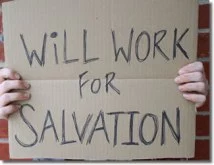 THE JERUSALEM COUNCIL
Acts 15:23-29 …and they sent this letter by them, "The apostles and the brethren who are elders, to the brethren in Antioch and Syria and Cilicia who are from the Gentiles, greetings.  Since we have heard that some of our number to whom we gave no instruction have disturbed you with their words, unsettling your souls, it seemed good to us, having become of one mind, to select men to send to you with our beloved Barnabas and Paul, men who have risked their lives for the name of our Lord Jesus Christ. Therefore we have sent Judas and Silas, who themselves will also report the same things by word of mouth. For it seemed good to the Holy Spirit and to us to lay upon you no greater burden than these essentials: that you abstain from things sacrificed to idols and from blood and from things strangled and from fornication; if you keep yourselves free from such things, you will do well. Farewell."